УРОК-ПРАКТИКУМ по теме«ПЕРИМЕТР И ПЛОЩАДЬ ПРЯМОУГОЛЬНИКА»
По горизонтали:
1. Четырехугольник , у которого все углы прямые, называется ………..
2. P = 2(a + b)      Формула для расчета ………
3.  Если длину стороны квадрата возвести в квадрат, то мы найдем ее.
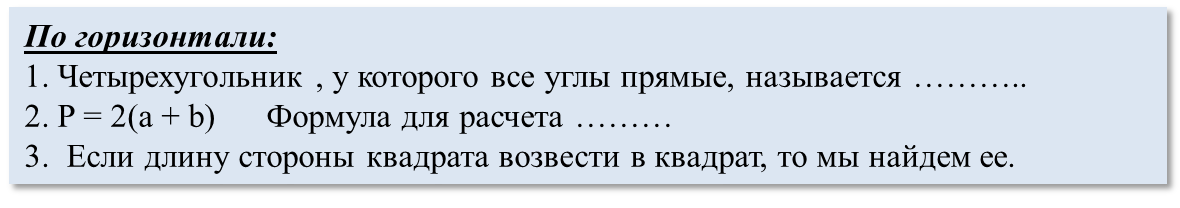 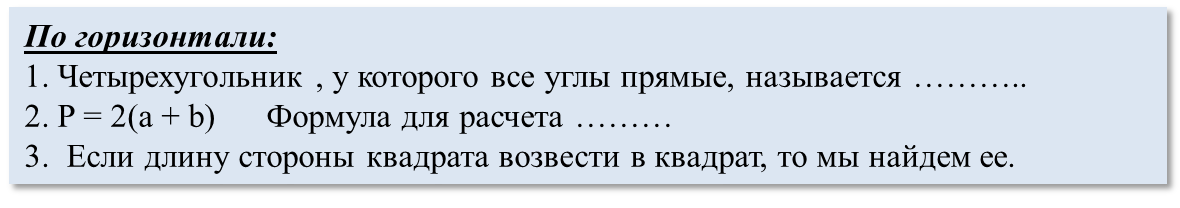 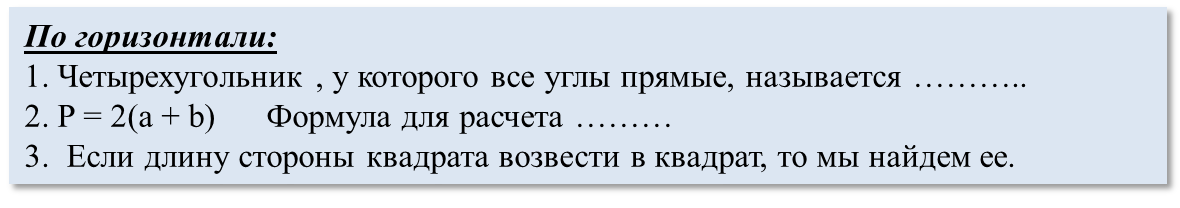 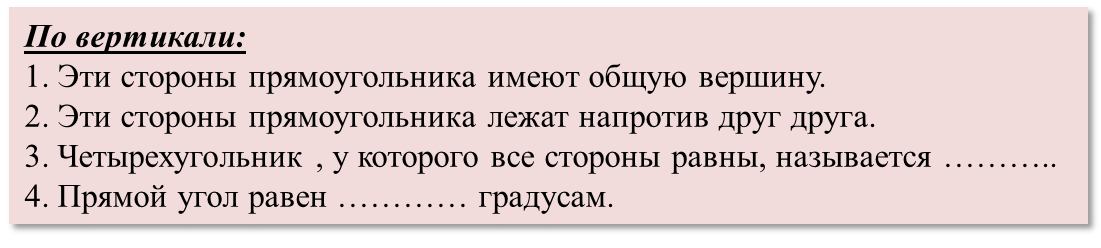 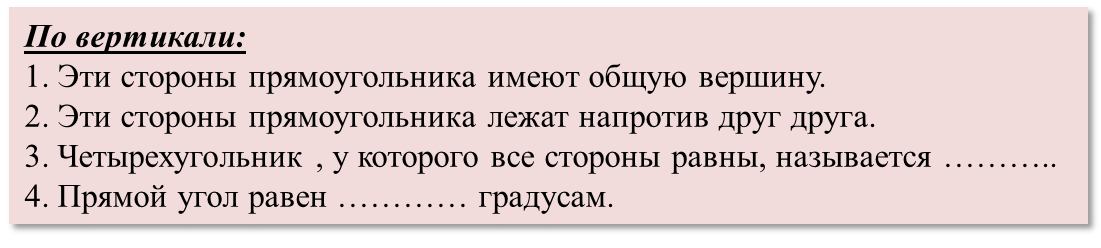 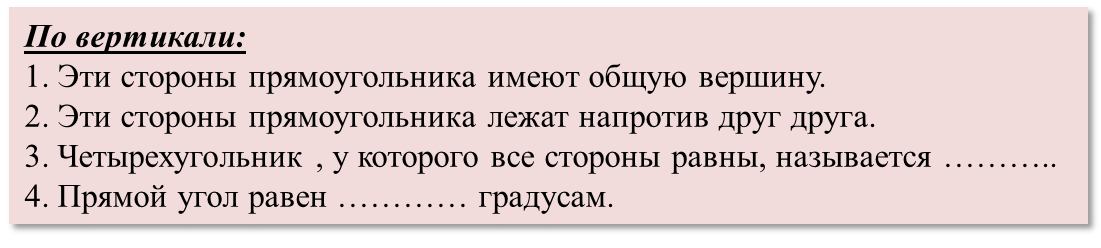 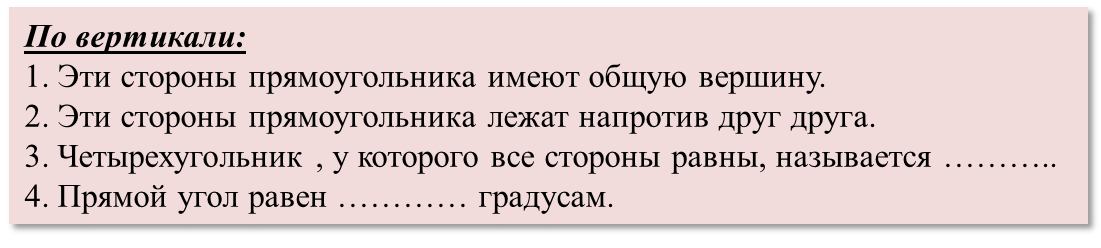 Тема урока-практикума
1
3
2
4
6
5
a
а
s
b
S = ab
P = 2(a + b)
P =4а
[Speaker Notes: Для визуализации полного решения и получения ответов необходимо несколько раз щёлкнуть мышкой по пустому полю слайда.]
Семья прямоугольников
КОМНАТЫ
гостиная
Комната дочери
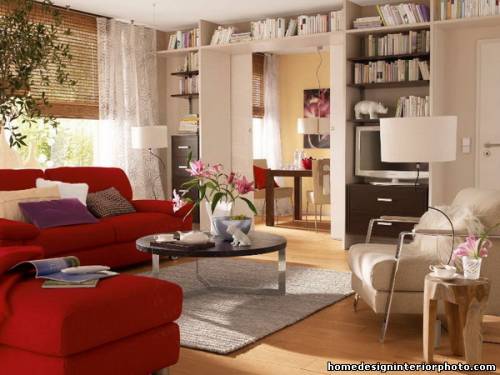 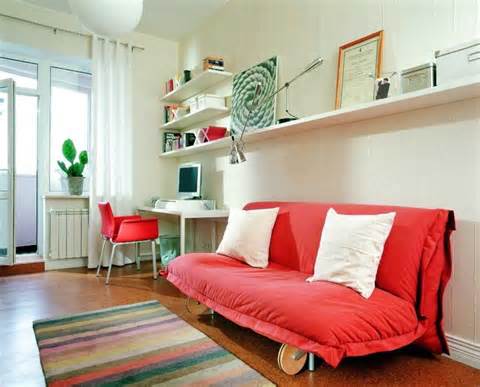 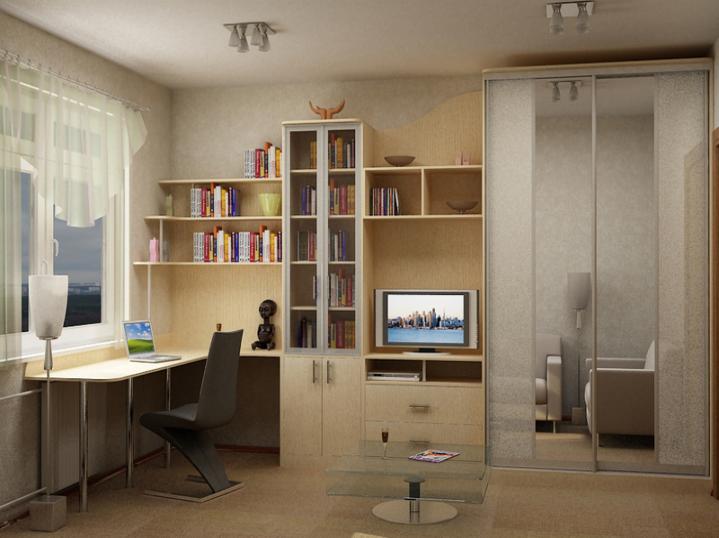 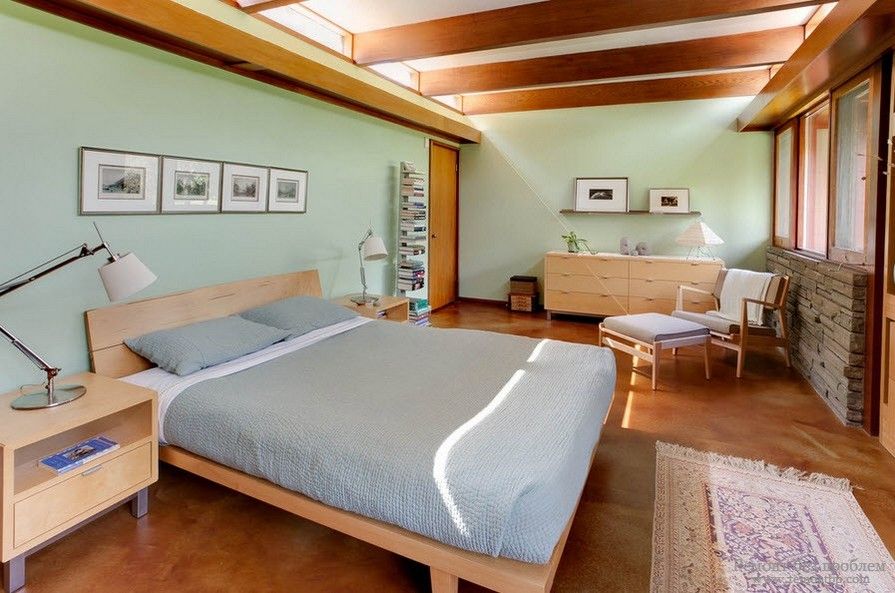 Комната родителей
Комната сына
ИЗМЕРЕНИЯ  КОМНАТЫ
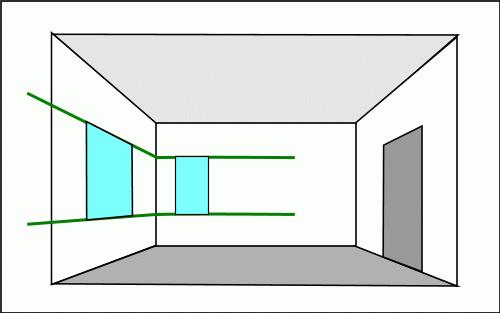 u
g
n
h
c
d
m
а
b
ИДЕМ В МАГАЗИН СТРОЙМАТЕРИАЛОВ
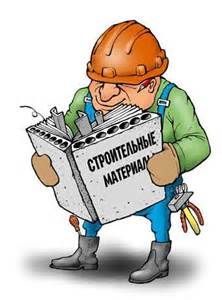 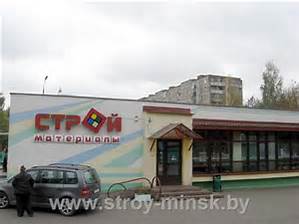 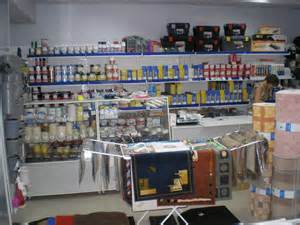 ДЛЯ ПОЛА ВЫБИРАЕМ ЛИНОЛЕУМ И ПЛИНТУС
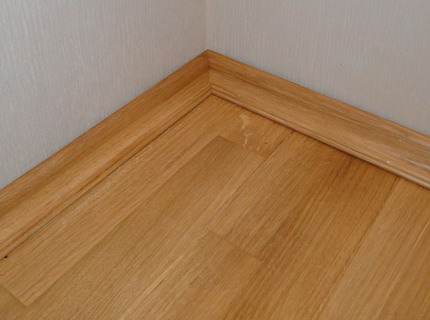 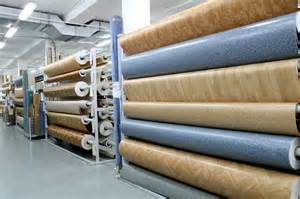 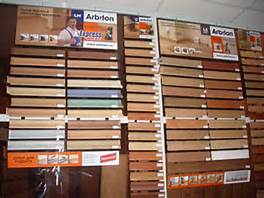 ДЛЯ ПОТОЛКА И СТЕН ПОДБЕРЕМ КРАСКУ
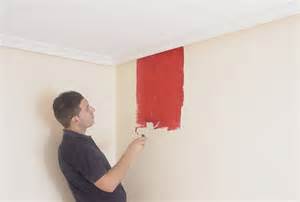 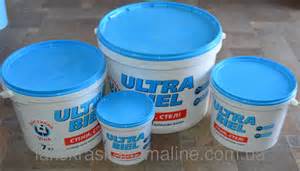 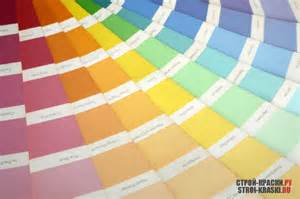 У вас есть на выбор два магазина А и В  и цены в них
1 банки хватает на покраску 10 кв. м
ЗАДАНИЕ на уроке:
 Вы должны отремонтировать пол и потолок.
 Посчитайте стоимость покупки в каждом магазине и выберите выгодный  по цене вариант.
Рефлексия
Обведи номер 1, 2 или 3. 
Запишите то, что считаете главным результатом сегодняшнего урока
Ф.И.___________________
1. Мне на уроке понравилось 
работал(а) в полную силу
2. Задания мне показалось трудными 
3. У меня не было желания работать. 
Сегодня не мой день 
Главным результатом считаю  _________________________________
_________________________________
_______________________________
Ф.И.___________________
1. Мне на уроке понравилось 
работал(а) в полную силу
2. Задания мне показалось трудными 
3. У меня не было желания работать. 
Сегодня не мой день 
Главным результатом считаю  _________________________________
_________________________________
_______________________________
Ф.И.___________________
1. Мне на уроке понравилось 
работал(а) в полную силу
2. Задания мне показалось трудными 
3. У меня не было желания работать. 
Сегодня не мой день 
Главным результатом считаю  _________________________________
_________________________________
_______________________________
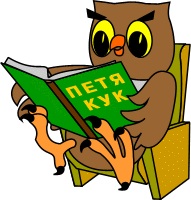 Ну вот и закончился наш познавательный практикум.
  
ВСЕМ СПАСИБО за урок!!!